Room pressure control and Air volume control in BSL3 lab
20/10/2019, 17/02/2020, 25/02/2020, 23/10/2020, 03/08/2021, 25/01/2021
Hideki Miki, Ph.D. (Engineering), JICA Expert
[Speaker Notes: BSL3実験室における室圧制御と風量制御]
Room pressure control and Air volume control
BSL3 lab needs both room pressure control and air volume control.
Room pressure control affects to air volume control, also air volume control affects to pressure control.
So, room pressure and air volume cannot be controlled separately.
If controlling both room pressure and air volume, 2 control devices are needed. But devices affect each other.
P
V
Air
[Speaker Notes: 室圧制御と風量制御
・ BSL3実験室は、室圧制御と風量制御の両方を必要とする。
・ 室圧制御は、風量制御に影響を及ぼし、また、風量制御は、室圧制御に影響を及ぼす。・ そのため、室圧と風量は、分離して制御されることはできない。
・ もし、室圧と風量の両方を制御すれば、2つの制御器具は、必要とされる。しかし、器具は、お互いに影響を及ぼす。]
Do you know Damper?
Damper is device that controls air pressure and volume mainly.
Damper has duct (casing), axis and blade (wing). 
Duct has 2 types. One is circular type, and another is rectangular type. In case of circular type, one circular blade is installed. And in case of rectangular type, some rectangular blades are installed.   
Blade is fixed to axis, and it is rotated via axis by manual or mechanical.
Axis
Blade
Duct
Circular type
Rectangular type
[Speaker Notes: あなたはダンパーを知っているか？
・ ダンパーは、室圧と風量を制御する器具である。・ ダンパーは、ダクト (ケーシング)、軸、羽根 (翼) を持つ。 
・ ダクトは2つの形式を持つ。1つは、円形型で、またもう1つは、矩形型である。円形型の場合、1つの円形の羽根は設置されている。また、矩形型の場合、複数の矩形の羽根は設置されている。
・ 羽根は、軸に固定されて、また、手動や機械により、軸を経由して回転される。]
Damper Control Characteristic
In case of damper 0% opened (closed), pressure loss is very large. In case of damper 100% opened, pressure loss is very small. Well, in case of 50% opened, do you guess how pressure loss become? 
In case of 50% opened, pressure loss is near case of 100% opened. Relation between opening ratio and pressure loss is not linear shown as right.
This characteristic makes control difficult. Because, even if damper is opened a little, pressure loss change a lot.
Pressure loss
0
50
100
0
Opening ratio
[Speaker Notes: ダンパーの制御特性
・ ダンパーは0%開けられている (閉じられている) 場合、圧力損失は、非常に大きい。ダンパーは100%開けられている場合、圧力損失は、非常に小さい。
・ 50%開けられている場合、圧力損失は、100%開けられている場合に近い。開度と圧力損失の間の関係は、右に示されるように直線的ではない。
・ この特性は、制御を難しくする。なぜなら、たとえ、ダンパーは少し開けられても、圧力損失は大きく変わるから。]
What kind of damper is proper for control?
Linear relation between opening ratio and pressure loss is best for control. 
Actual damper does not have perfect linear relation. However, it is better to select damper which has near linear relation, as possible.
Linear relation becomes better by following as parallel blade type rectangular damper < single blade circular damper, opposed blade type rectangular damper < other special shaped damper.
Parallel blade type
Opposed blade type
[Speaker Notes: どの種類のダンパーは制御に適切か？
・ 開度と圧力損失の間の直線的な関係は、制御のために最適である。
・ 実際のダンパーは、完全な直線的な関係を持たない。しかしながら、できるだけ、直線的な関係に近いダンパーを選ぶほうがよい。
・ 直線的な関係は、次のように、よくなる。平行羽根型の矩形ダンパー < 1つ羽根の円形ダンパー、対向羽根型の矩形ダンパー < 他の特殊な形状のダンパー。]
Can you operate damper frequently?
In case operating damper frequently, damper should be operated by not manual but mechanical for convenience.  
MD (Motor Damper) is a kind of damper. And MD uses motor as actuator.
In order to operate actuator, controller and sensor are needed. 
Sensor has some types, for example, pressure sensor, air velocity sensor and others.
Sensor
Controller
Actuator
MD
(Circular type)
[Speaker Notes: あなたは頻繁にダンパーを操作できるか？
・ ダンパーを頻繁に操作する場合、ダンパーは、利便性のために、手動ではなく機械式により、操作されるべきである。
・ MD (モーターダンパー) は、ダンパーの1つである。また、MDは、動作器としてモーターを使用する。
・ 動作器を操作する場合、制御器とセンサーは必要である。・ センサーは、複数の種類を持つ、例えば、圧力センサー、風速センサー、その他のように。]
Do you know CAV (Constant Air Volume unit)?
CAV is a kind of MD, and it has further controller and sensor. In a short ward, CAV is all in one. 
CAV sensor can measure air volume. Actually air volume is calculated by air velocity and duct area. And air velocity is measured by air velocity sensor, for example pitot tube, hot wire anemometer and others.
Of course, if we assemble MD, controller and air volume sensor, we can make CAV. But it is more expensive and not convenient.
Air volume sensor
Controller
Actuator
CAV
(Circular type)
[Speaker Notes: あなたはCAV (定風量装置)を知っているか？
・ CAVは、MDの1つの種類であり、また、それは、さらに制御器とセンサーを持つ。ひと言でいえば、CAVは、オールインワンである。
・ CAVのセンサーは、風量を測定する。実際に、風量は、風速とダクト面積により、計算される。また、風速は、風速センサーにより、測定される。例えば、ピトー管、熱線風速計、その他のように。
・ もちろん、もし、私達は、MD、制御器、風量センサーを組み立てれば、私達は、CAVを作ることができる。しかし、それは、より高価でより不便である。]
One sample of CAV
One of CAVs is Venturi valve manufactured by Phoenix Controls company. 
This CAV has unique style. A kind of balloon inside CAV has function of both blade and sensor. 
This CAV is very famous and used widely.
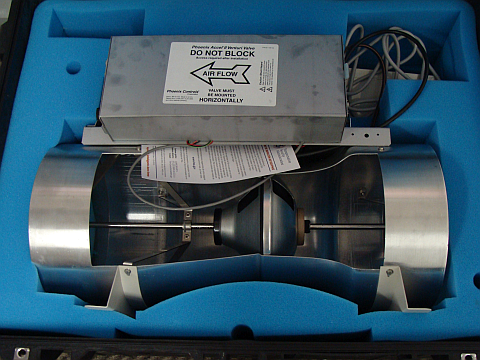 [Speaker Notes: CAVの1つの例
・ CAVの1つは、フェニックスコントロールズ社によって製造されているベンチュリーバルブである。
・ このCAVは、独特な形状を持つ。CAV内部の風船のようなものが、羽根とセンサーの両方の機能を持つ。このCAVは、非常に有名であり、広く使われている。]
Do you know CAP (Constant Air Pressure unit)? I don’t know, though.
If ‘CAP’exists, we can control air pressure as constant conveniently.  
But CAP does not exist as product. So, we must assemble MD, controller and pressure sensor.
I use word ‘CAP’ in this document temporarily.
Air pressure sensor
Controller
Actuator
‘CAP’
(Circular type)
[Speaker Notes: あなたはCAP (定空気圧装置) を知っているか？私は知らないけれども。 
・ もし、「CAP」が存在すれば、私達は、簡便に空気圧を制御できる。
・ しかし、CAPは、製品として存在しない。そのため、私達は、MD、制御器、圧力センサーを組み立てなければならない。
・ 私は、この文書の中で仮に「CAP」という言葉を使う。]
Pressure sensor
Pressure sensor is used in both air volume control and pressure control.  
In case of pressure control, sensor signal can be used directly. 
But in case of air volume control, sensor signal cannot be used directly, because air velocity is in proportion to square root of pressure as shown right. So, pressure sensor signal must be converted.
V 2
p
=
ρ
2
p : Pressure
ρ: Density
v : Velocity
Bernoulli's principle
[Speaker Notes: 圧力センサー
・ 圧力センサーは、風量制御と圧力制御の両方で使用される。・ 圧力制御の場合、センサーの信号は、直接に使用できる。
・ しかし、風量制御の場合、センサーの信号は、直接に使用できない。なぜなら、風速は、右に示されるように、圧力のルート {平方根} に比例するから。そのため、圧力センサーの信号は、変換されなければならない。]
Combination of CAV and CAP
Combination is 2 x 2 shown as bellow.
CAV or
CAP
CAV or
CAP
Room
SA
EA
Do you think which combination is better for BSL3 lab?
[Speaker Notes: CAVとCAPの組合せ
・ 組合せは、下に示されるように、2×2である。
・ あなたは、BSL3実験室のために、どの組合せは、よりよいと思うか？]
Combination of CAV - CAP
SA is controlled by CAV and EA is controlled by ‘CAP’.
However, in case outdoor exhaust type BSC (Bio Safety Cabinet) is used, and in case CAV is used in order to control EA volume of BSC, both CAV and CAP are used in EA, so consistency is lost.
CAV
CAP
CAV
Room
SA
EA
BSC
[Speaker Notes: CAVとCAPの組合せ
・ 給気は、CAVにより制御され、排気は、CAPにより制御される。
・ しかしながら、屋外排気型のBSC (安全キャビネット) が使用される場合、また、BSCの排気風量を制御するために、CAVは使用される場合、CAVとCAPの両方は、排気に使用され、そのため、整合性は失われる。]
Combination of CAP - CAV
SA is controlled by ‘CAP’ and EA is controlled by CAV.
Even if in case outdoor exhaust type BSC (Bio Safety Cabinet) is used, and in case CAV is used in order to control EA volume of BSC, it can be applied.
So, I like this combination.
CAV
CAV
CAP
Room
SA
EA
BSC
[Speaker Notes: CAPとCAVの組合せ
・ 給気は、CAPにより制御され、排気は、CAVにより制御される。
・ たとえ、屋外排気型のBSC (安全キャビネット) が使用される場合、また、BSCの排気風量を制御するために、CAVは使用される場合でも、それは適用できる。
・ そのため、私は、この組合せを好きである。]
Combination of CAV – CAV, What	?
Some engineers like to control both room pressure and air volume by CAV.
They set SA volume smaller and EA volume larger. This concept is easy to understand, but SA volume and EA volume must be physically same, so it is not realized unless leakage air volume from next room is assumed.
If assuming leakage air volume from next room, room pressure can be negative. However, it is incomplete as room pressure control method, because relationship between room pressure and SA / EA volume is unclear.
CAV
CAV
Room
SA
EA
Leakage Air
[Speaker Notes: CAVとCAVの組合せ、何？
・ 複数の技術者は、室圧と風量の両方を、CAVにより制御することが好きである。
・ 彼らは、給気風量をより少なく、排気風量をより多く設定する。この概念は分かりやすいが、給気風量と排気風量は物理的に同じでなければならず、そのため、隣の部屋からの漏れ空気量を仮定しなければ、実現しない。・ もし、隣の部屋からの漏れ空気量を仮定すれば、室圧は、マイナスにできる。しかしながら、それは、室圧制御方法として不完全である。なぜなら、室圧と給気/排気風量の間の関係が不明確だから。]
Leakage Air
Mainly, leakage air passes through door.
Leakage air volume from door is calculated shown as below.
CAV
CAV
Leakage 
air volume 
[m3/h]
Leakage 
air ratio 
[m3/min・m]
Gap 
length 
[m]
x
x
60 
[min/h]
=
Room
SA
EA
Leakage 
air ratio 
[m3/min・m]
Pressure
difference 
[Pa]
Log(
)
Log(
)
∝
Leakage Air
If CAV-CAV system is applied, air leakage calculation is needed. But I do not know whether calculation is done actually or not.
[Speaker Notes: 漏れ空気
・ 主に、漏れ空気は、ドアを通過する。・ ドアからの漏れ空気量は、下に示されるように計算される。
・ もし、CAV-CAVシステムは適用されれば、漏れ空気の計算は必要である。しかし、私は、計算は実際におこなわれるか否かを知らない。]
Cooperation between ‘CAP’ and CAV
Both CAP and CAV affect each other 
If both operation speed are close, both operation may become unstable.
CAV
CAP
Room
SA
EA
[Speaker Notes: CAPとCAVの間の協業
・ CAPとCAVの両方は、お互いに影響を及ぼす。
・ もし、両方の動作速度は近いならば、両方の動作は不安定になるかもしれない。]
Operation speed of ‘CAP’and CAV
Many reasons cause room pressure to change, but main reason is opening and closing door, so main roll of ‘CAP’ is to absorb it. CAP operation speed is set fast, because door is opened and closed in a short time.
Also, many reasons cause air volume to change, but main reason is filter clogging, so main roll of CAV is to absorb it. CAV operation speed is set slow, because filter clogging occurs over a long period,.
Therefore, if setting CAP operation speed fast and CAV operation speed slow, both operations become stable.
CAP
CAV
Room
SA
EA
[Speaker Notes: CAPとCAPの動作速度
・ 多くの理由は、室圧を変化させるが、主な理由は、ドアを開け閉めすることであり、そのため、CAPの主な役割は、それを吸収することである。CAPの動作速度は、早く設定される。なぜなら、ドアは短時間に開け閉めされるから。
・ また、多くの理由は、風量を変化させるが、主な理由は、フィルターの詰まりであり、そのため、CAVの主な役割は、それを吸収することである。CAVの動作速度は、遅く設定される。なぜなら、フィルターの詰まりは、長い期間を通して生じるから。・ その結果、もし、CAPの動作速度を早く、また、CAVの動作速度を遅く設定すれば、両方の動作は安定する。]
When opening / closing door
When door is opened, in a moment, pressure difference between rooms becomes nearly 0, then ‘CAP’ works to adjust pressure difference. 
Next, when door is closed, control system works as reverse, after some minutes, pressure difference returns to initial condition.
Generally, it is said faster control speed is better for CAP. 
In case of PID (Proportional, Integral and Differential) control operation, in order to speed up, P parameter should be small, and D parameter should be large. But it makes stability bad.
Do you have good idea to improve it? Hint is door will be closed soon after opened.
[Speaker Notes: ドアを開け閉めする時
・ ドアは開けられる時、一瞬で、部屋の差圧は、ほぼ0になり、そして、CAPは室圧を調整するために動作する。
・ 次に、ドアは閉められる時、制御システムは、反対に動作し、数分後に、室圧は初期の状態に戻る。・ 一般に、CAPのために、より早い制御速度がよりよい、と言われる。
・ PID (比例、積分、微分) 制御動作の場合、スピードアップのために、Pのパラメータを小さく、Dのパラメータを大きくすべきである。しかし、それは安定性を悪くする。
・ あなたは、それを改善するよいアイディアを持っているか？ヒントは、ドアは、開けられた後に、すぐに閉められることである。]
My Trial
When door is opened, CAP is operated, but room pressure cannot be adjusted soon. And when door is closed, CAP is operated, but room pressure cannot be stable soon. 
Many engineers make effort to improve this problem, but they cannot.
CAP is operated from initial position at first and it operated to initial position at last. And its operation has almost no effect.
Further, door will be closed soon generally after opened. So, it is only short time even if room pressure is not kept normal.
So, I thought control system need not to work, and I tried to stop control system during door opened. As result, pressure control was improved!
[Speaker Notes: 私の試み
・ ドアは開けられた時、CAPは動作するが、室圧は、すぐに調整できない。また、ドアは閉じられた時、CAPは動作するが、室圧は、すぐに安定しない。
・ 多くの技術者は、この問題を改善するために努力するが、彼らはできない。・ CAPは、最初に初期の位置から動作し、最後に初期の位置へ動作する。また、その動作は、ほぼ効果がない。
・ さらに、ドアは、開けられた後に、一般に、すぐに閉められる。そのため、それは短い時間である。たとえ、室圧は通常に維持されないとしても。
・ そのため、私は、制御システムは動作する必要がないと考え、また、私は、ドアは開けられている間に、制御システムを停止することを試みた。結果として、圧力制御は、改善された！]
End
Thank you for cooperation with training course.
Email: mikiikka277@hb.tp1.jp
Facebook: Miki Hideki
Document server: http://gaga.jellybean.jp/indexbsl.html
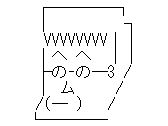 [Speaker Notes: 終り
・ トレーニングコースにご協力いただきまして、ありがとうございます。
・ Email: mikiikka277@hb.tp1.jp
・ Facebook: Miki Hideki
・ 文書サーバー: http://gaga.jellybean.jp/indexbsl.html]